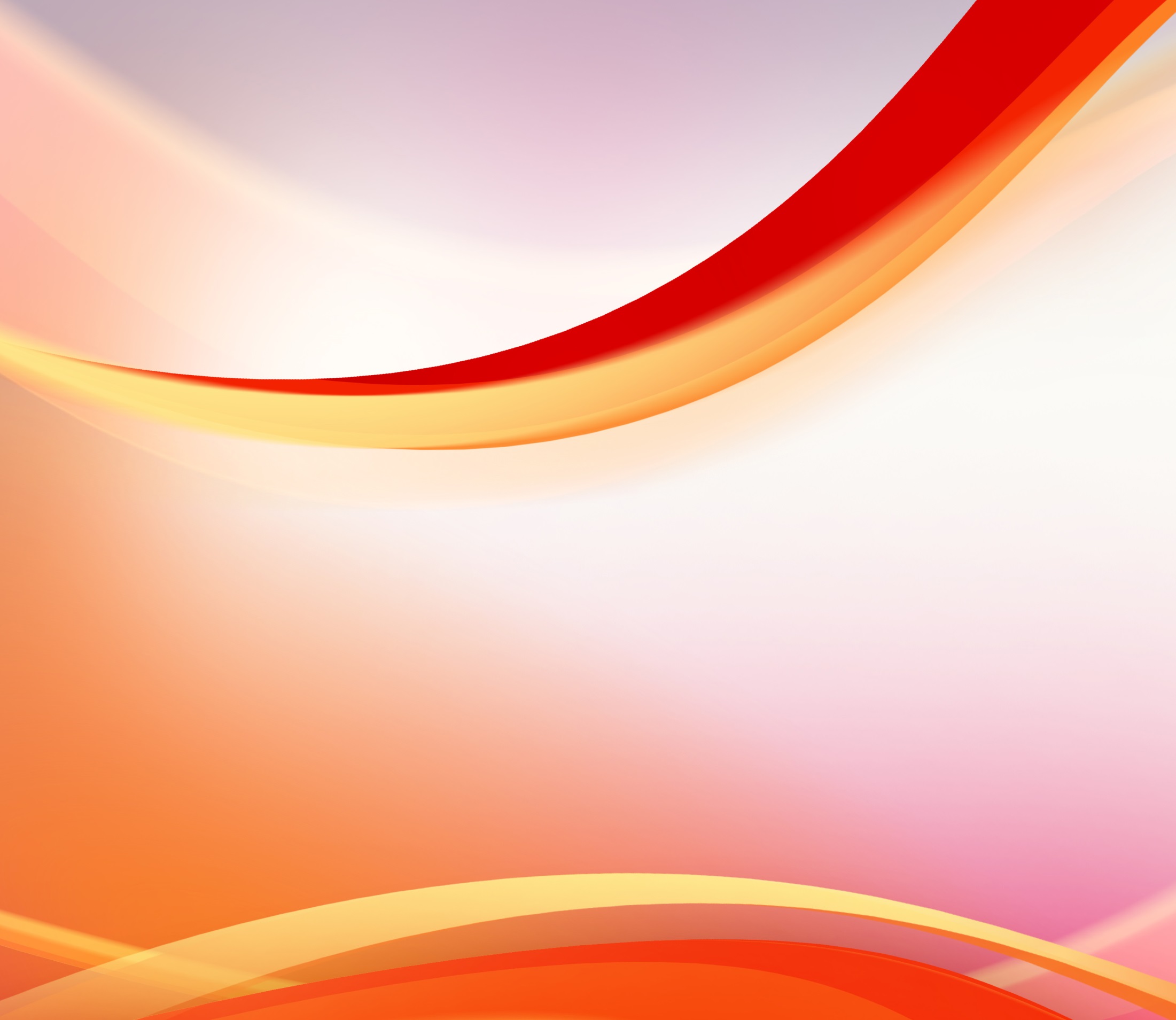 مبدأ أساسي لحياة روحيّة محترفة
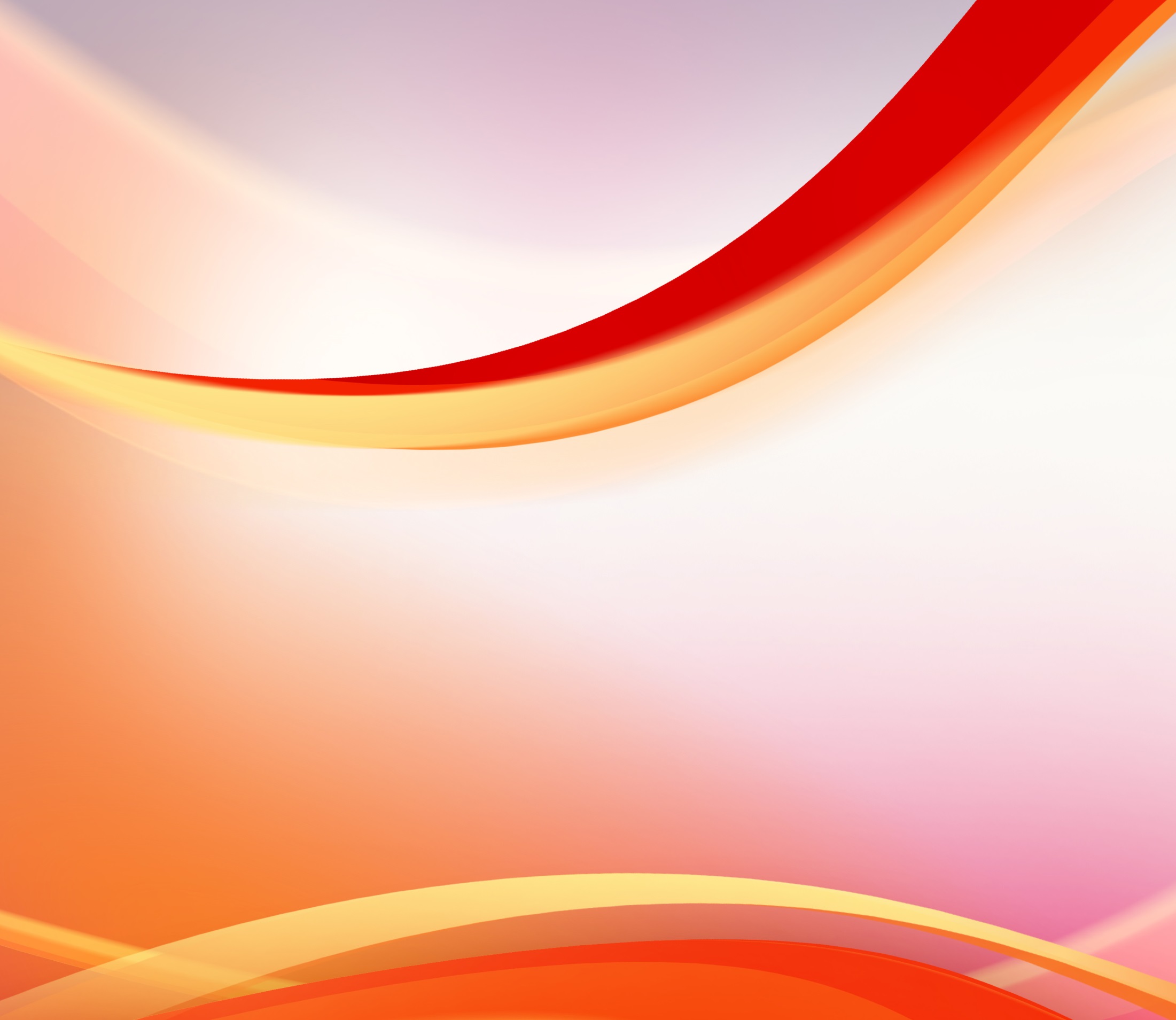 يوحنا 3: 25-36
25وَحَدَثَتْ مُبَاحَثَةٌ مِنْ تَلاَمِيذِ يُوحَنَّا مَعَ يَهُودٍ مِنْ جِهَةِ التَّطْهِيرِ. 26فَجَاءُوا إِلَى يُوحَنَّا وَقَالُوا لَهُ:«يَا مُعَلِّمُ، هُوَذَا الَّذِي كَانَ مَعَكَ فِي عَبْرِ الأُرْدُنِّ، الَّذِي أَنْتَ قَدْ شَهِدْتَ لَهُ، هُوَ يُعَمِّدُ، وَالْجَمِيعُ يَأْتُونَ إِلَيْهِ» 27أجَابَ يُوحَنَّا وَقَالَ:«لاَ يَقْدِرُ إِنْسَانٌ أَنْ يَأْخُذَ شَيْئًا إِنْ لَمْ يَكُنْ قَدْ أُعْطِيَ مِنَ السَّمَاءِ. 28أَنْتُمْ أَنْفُسُكُمْ تَشْهَدُونَ لِي أَنِّي قُلْتُ: لَسْتُ أَنَا الْمَسِيحَ بَلْ إِنِّي مُرْسَلٌ أَمَامَهُ. 29مَنْ لَهُ الْعَرُوسُ فَهُوَ الْعَرِيسُ، وَأَمَّا
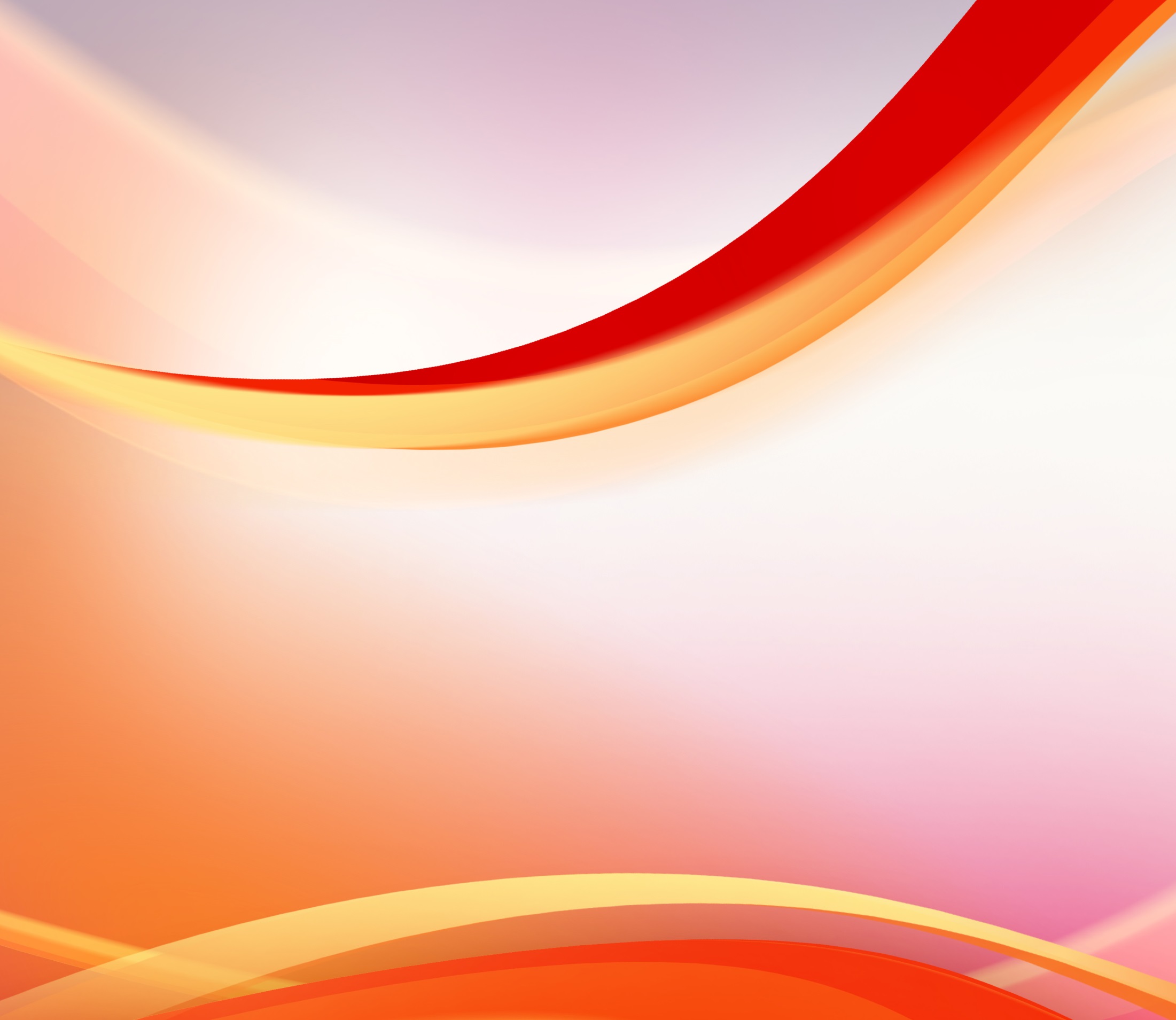 يوحنا 3: 25-36
صَدِيقُ الْعَرِيسِ الَّذِي يَقِفُ وَيَسْمَعُهُ فَيَفْرَحُ فَرَحًا مِنْ أَجْلِ صَوْتِ الْعَرِيسِ. إِذًا فَرَحِي هذَا قَدْ كَمَلَ. 30يَنْبَغِي أَنَّ ذلِكَ يَزِيدُ وَأَنِّي أَنَا أَنْقُصُ. 31اَلَّذِي يَأْتِي مِنْ فَوْقُ هُوَ فَوْقَ الْجَمِيعِ، وَالَّذِي مِنَ الأَرْضِ هُوَ أَرْضِيٌّ، وَمِنَ الأَرْضِ يَتَكَلَّمُ. اَلَّذِي يَأْتِي مِنَ السَّمَاءِ هُوَ فَوْقَ الْجَمِيعِ، 32وَمَا رَآهُ وَسَمِعَهُ بِهِ يَشْهَدُ، وَشَهَادَتُهُ لَيْسَ أَحَدٌ يَقْبَلُهَا. 33وَمَنْ قَبِلَ شَهَادَتَهُ
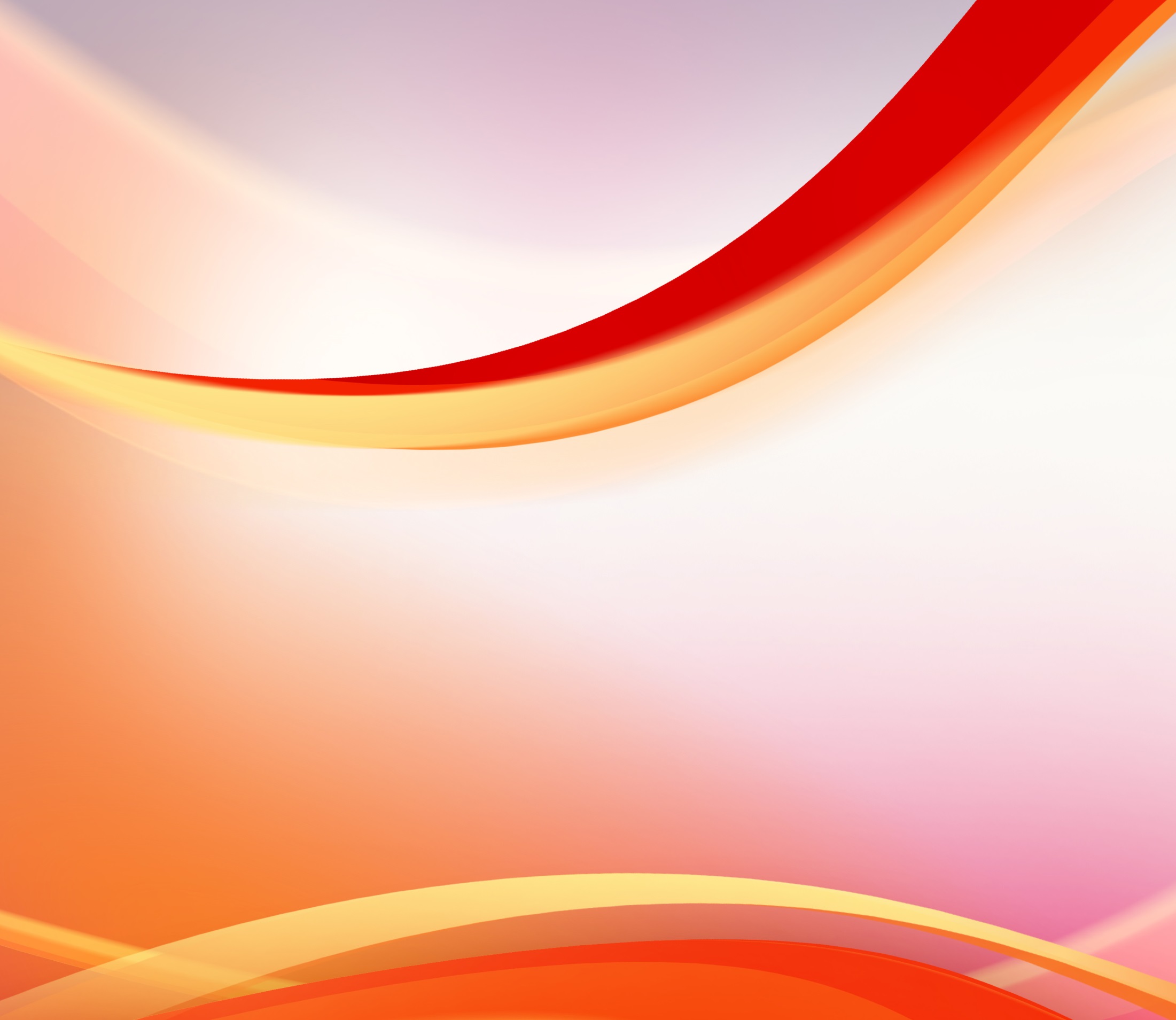 يوحنا 3: 25-36
فَقَدْ خَتَمَ أَنَّ اللهَ صَادِقٌ، 34لأَنَّ الَّذِي أَرْسَلَهُ اللهُ يَتَكَلَّمُ بِكَلاَمِ اللهِ. لأَنَّهُ لَيْسَ بِكَيْل يُعْطِي اللهُ الرُّوحَ. 35اَلآبُ يُحِبُّ الابْنَ وَقَدْ دَفَعَ كُلَّ شَيْءٍ فِي يَدِهِ. 36الَّذِي يُؤْمِنُ بِالابْنِ لَهُ حَيَاةٌ أَبَدِيَّةٌ، وَالَّذِي لاَ يُؤْمِنُ بِالابْنِ لَنْ يَرَى حَيَاةً بَلْ يَمْكُثُ عَلَيْهِ غَضَبُ اللهِ».
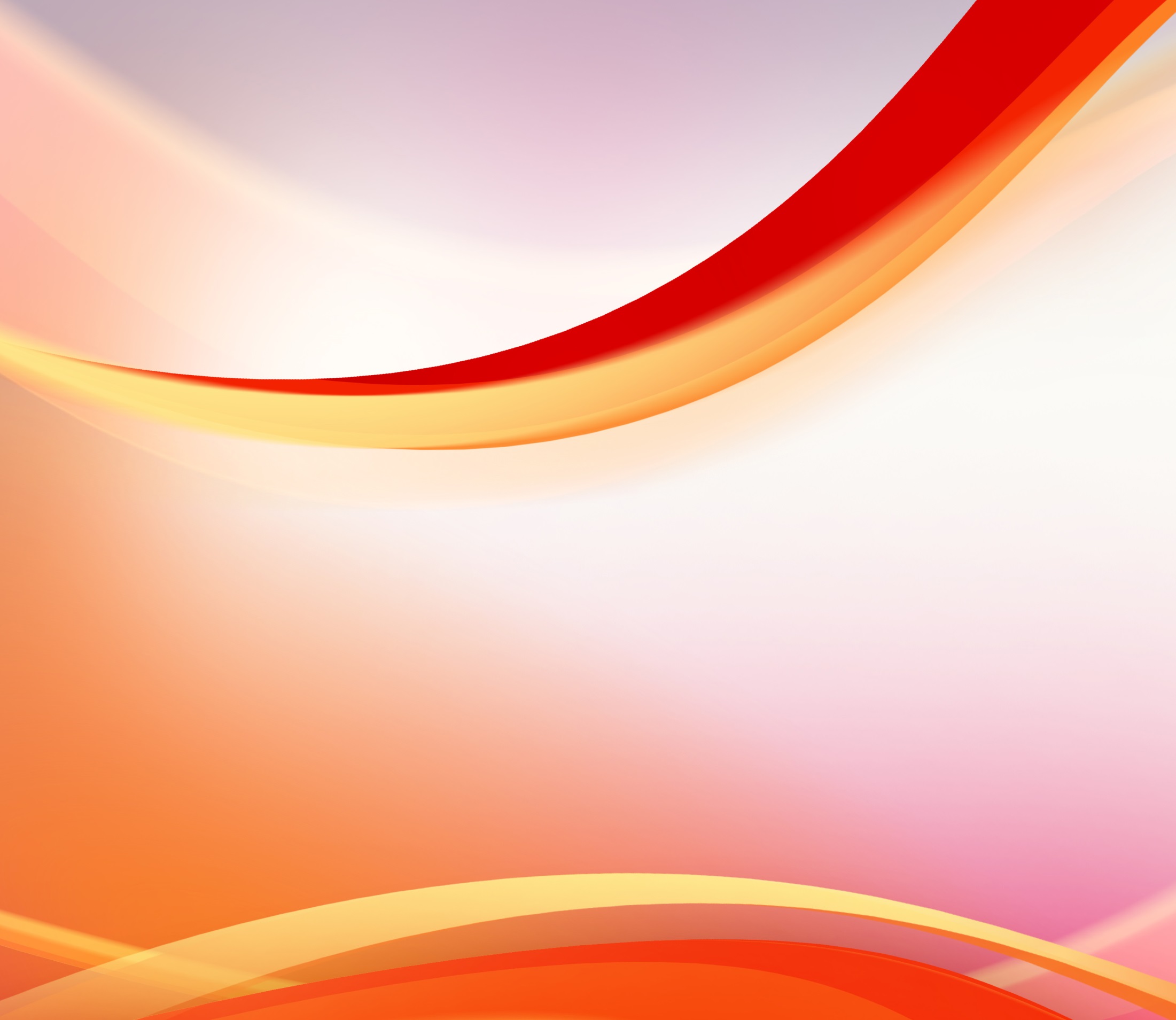 مبدأ أساسي لحياة
روحيّة محترفة
أولا. بركة استخدام الله لنا في مخططه المبارك
ثانيا. خطر في استخدام الله لنا في مخططه المبارك
ثالثا. المبدأ الثابت للاحتراف الروح في مخطط الله المبارك
رابعا. المسلمات الروحيّة في مخطط الله المبارك
خامسا. محوريّة المسيح في مخطط الله المبارك